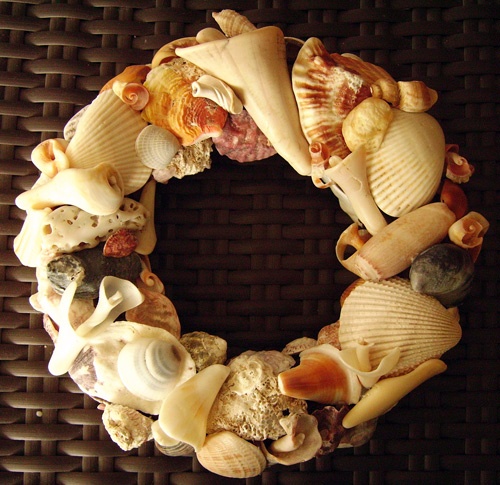 Игры с природными материалами
Подготовила воспитатель
Группы № 2
Белова Е. Ю.
Цель проведения игр с природными материалами:
приобретение новых знаний путём самостоятельного поиска,
активизация исследовательской игровой деятельности.
Задачи игр
- развивать у детей фантазию, память, внимание, мышление;
- развивать умение детей взаимодействовать друг с другом;
- способствовать развитию чувственного опыта детей, развивать их сенсорные способности;
- формировать нравственные качества: самостоятельность, инициативность, уверенность в собственных силах.
Игра: «Что изменилось?»
Игра развивает память и внимание детей.
Для знакомства детей с природными материалами проводится  игра «Что изменилось?». Сначала, дети с воспитателем называют предметы, фигурирующие в игре: орехи, шишки, жёлуди, ракушки, камни, вата. После ознакомления, воспитатель раскладывает предметы, а дети запоминают их расположение. Затем дети закрывают глаза, а воспитатель меняет расположение предметов или убирает один из них.
 Задача детей определить что изменилось.
Игра:«Загадочные мешочки»
Эта игра направлена на формирование сенсорного восприятия детей и на развитие тактильных способностей.
В одинаковых мешочках лежат разные природные материалы (шишки, жёлуди, ракушки, орехи и др.). Каждый ребёнок выбирает мешочек и на ощупь определяет, что в нём. 
Второй вариант игры: мешочки можно подвесить на верёвке, а детям, по очереди,  завязывают глаза и подводят к мешочкам. Ребёнок выбирает мешочек, ощупывает его и определяет, что в нём.
Игра:«Попади в кольцо»
Игра формирует умение детей взаимодействовать друг с другом. 
Так же эта игра может использоваться для дыхательных упражнений.
На двух сдвинутых столах в середине, лежат два маленький обруча, а вокруг них  комочки ваты.
 Задача детей дуть на ватные шарики так, чтобы все комочки попали в обручи.
Игра:«Найди орешки для белочки»
Игра формирует умение детей взаимодействовать друг с другом.
 Игра способствует развитию сенсорного опыта детей.
На столе стоит коробка. В ней насыпаны опилки, в которых спрятаны орехи, камушки, стеклянные шарики, шишки и другие природные материалы. Задача детей выбрать из опилок все орехи.
Игра:«Помоги Золушке»
Игра развивает мелкую моторику, внимание и обогощает сенсорный опыт детей. 
Так же в этой игре дети учатся взаимодействовать друг с другом.
На столе стоит тарелка, в которой перемешана фасоль с горохом. 
Задача детей отделить фасоль от гороха и разложить их в разные тарелки.
Игра:«Повтори картинку»
Игра формирует такие качества как: самостоятельность, инициатива, умение взаимодействовать друг с другом. 
Игра  развивает фантазию, мышление, композиционные умения, а так же обогащает сенсорный опыт детей.
На столе лежит смазанная пластилином доска, а так же различные природные материалы (ракушки, скорлупа от орехов, горох) и образец картинки. 
Задача детей создать картинку  по образцу. 
Для более старших детей задачу можно усложнить. Дети делают картинку не по образцу, а фантазируют на любую, заданную тему.
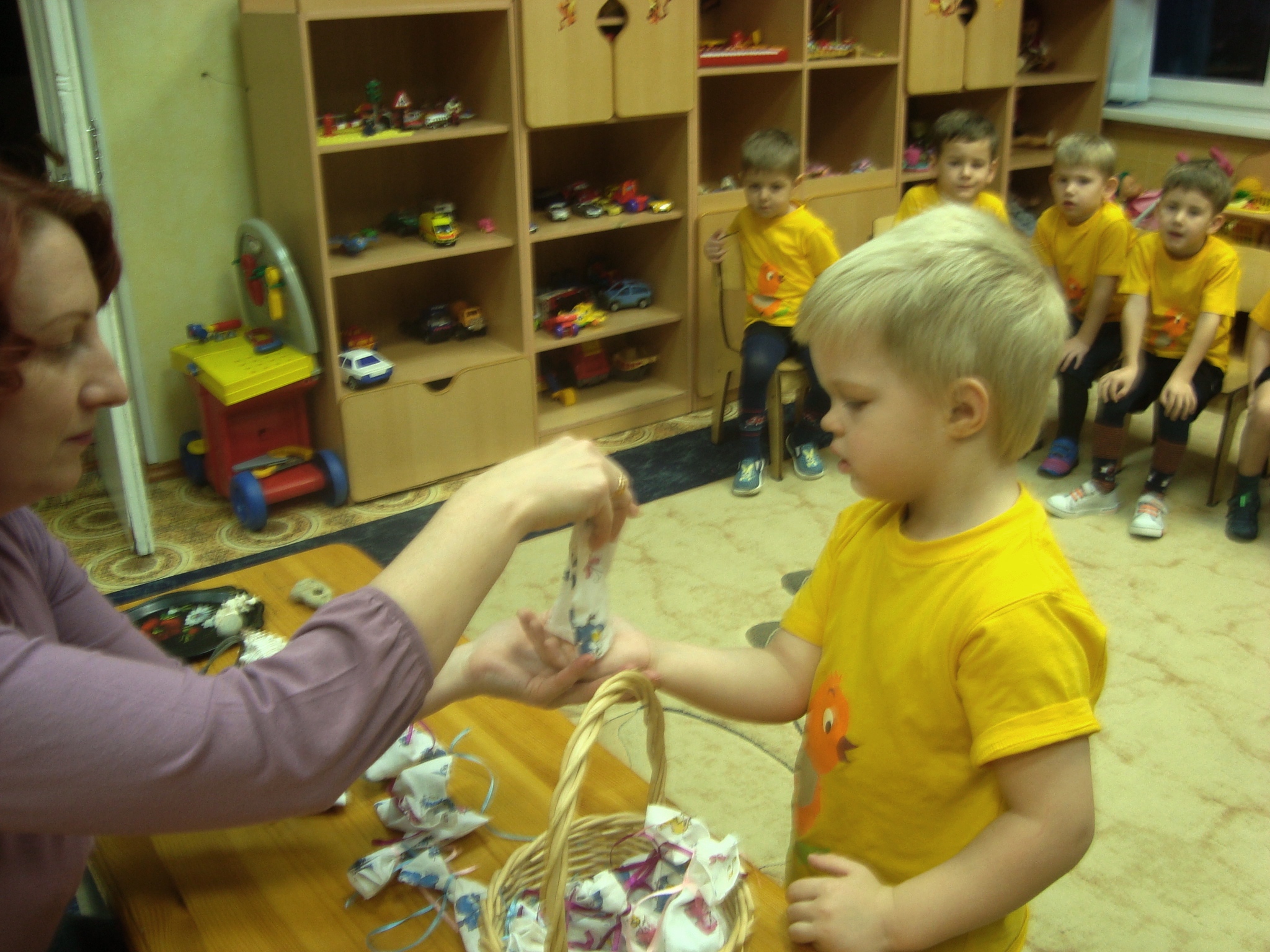 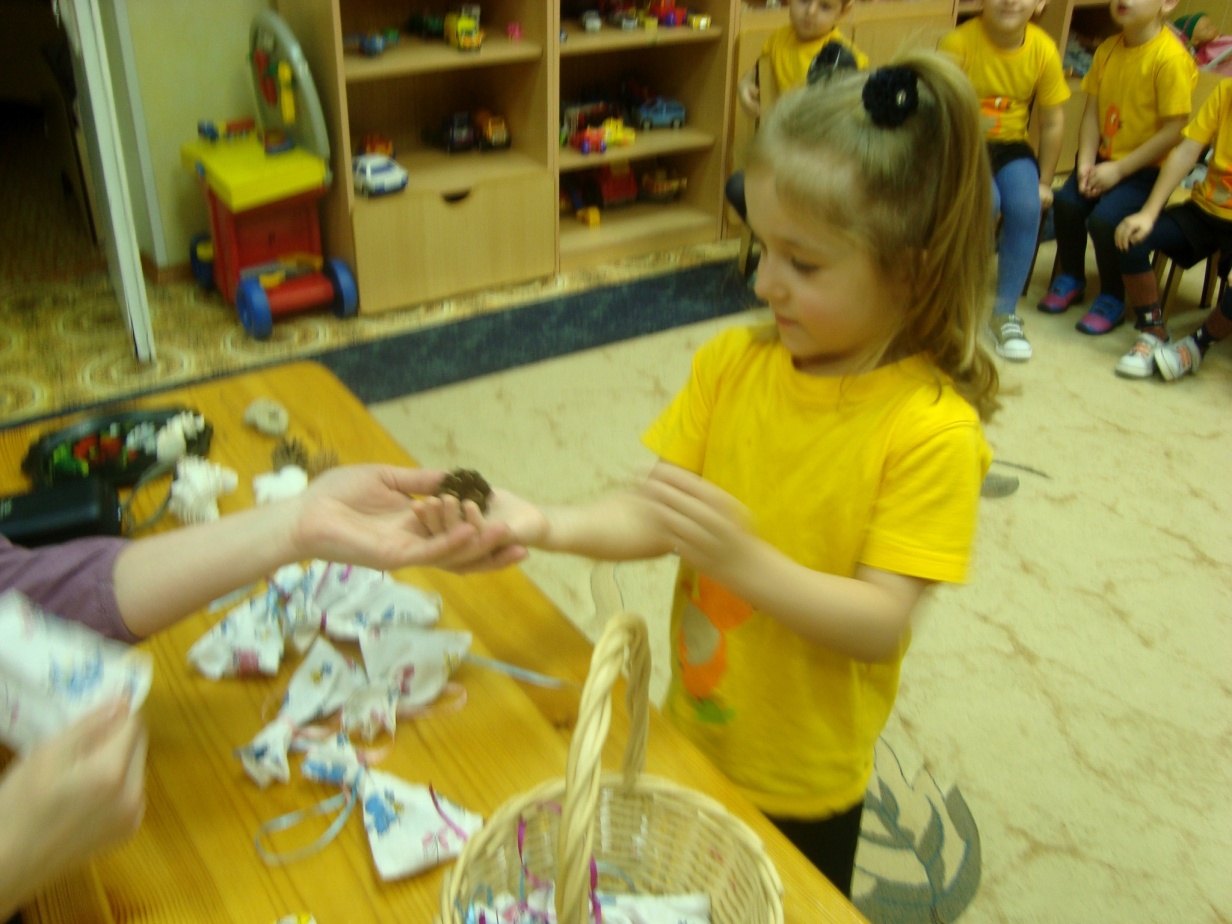 Игры с природным материалом - это первый шаг на пути познания ребенком окружающего его природного мира, на пути освоения им опыта взаимодействия с природой.
Спасибо за внимание!
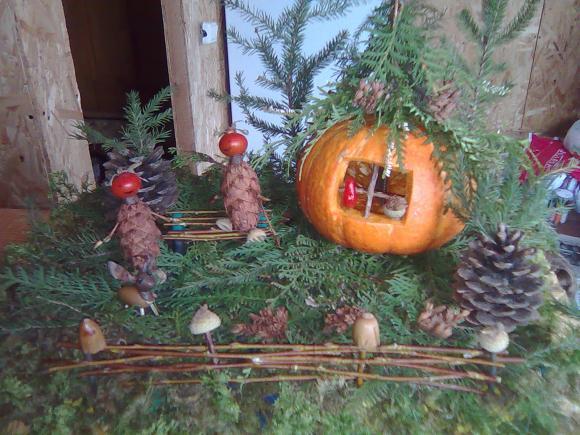